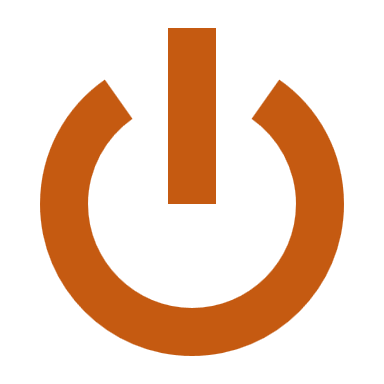 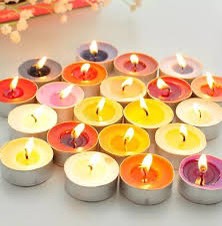 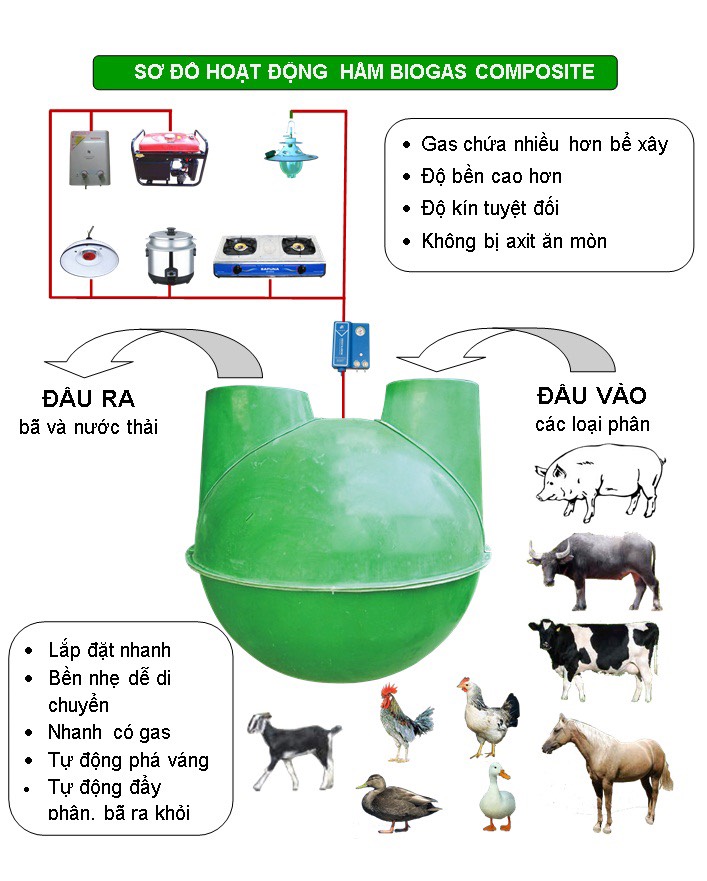 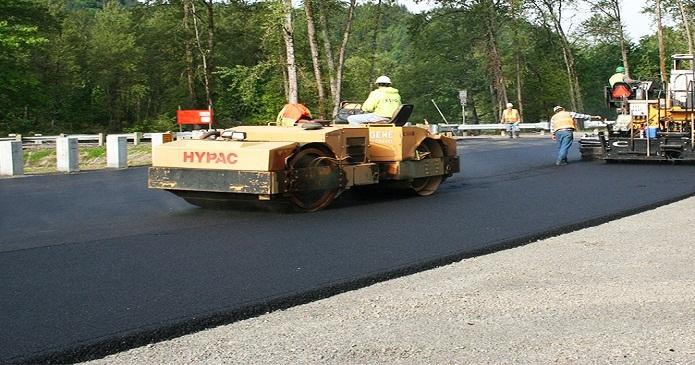 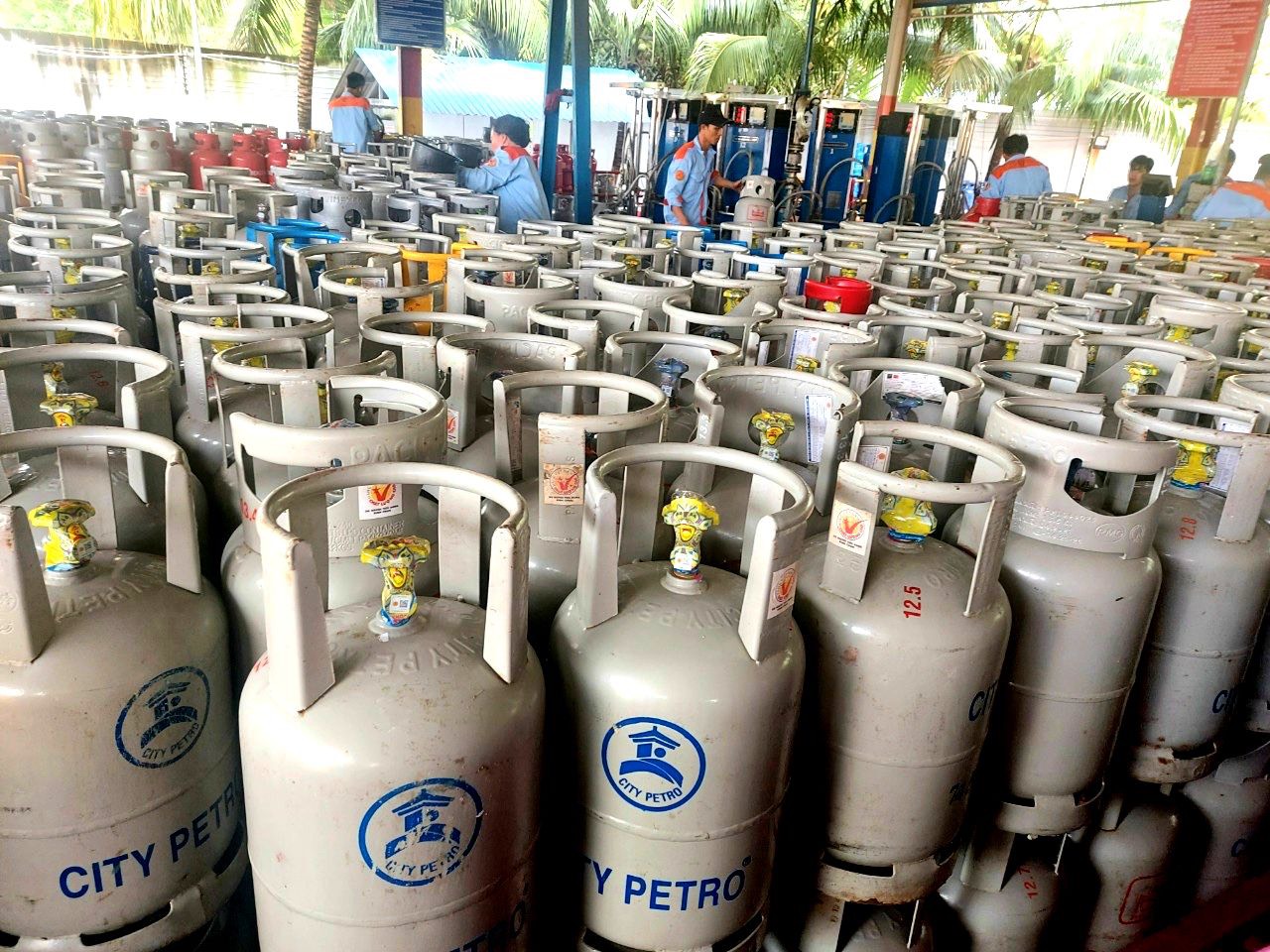 ỨNG DỤNG CỦA ALKANE
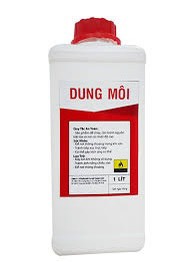 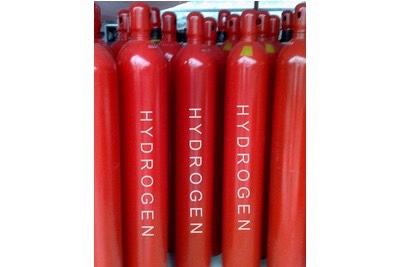 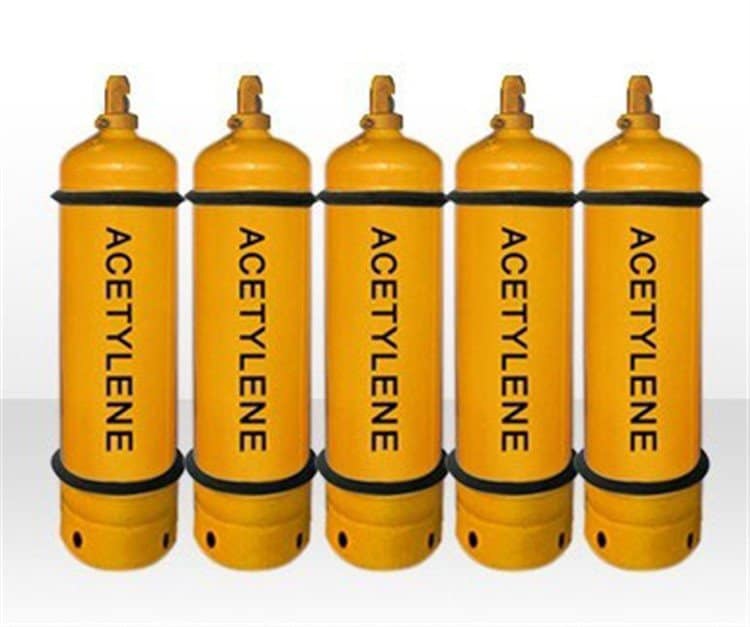 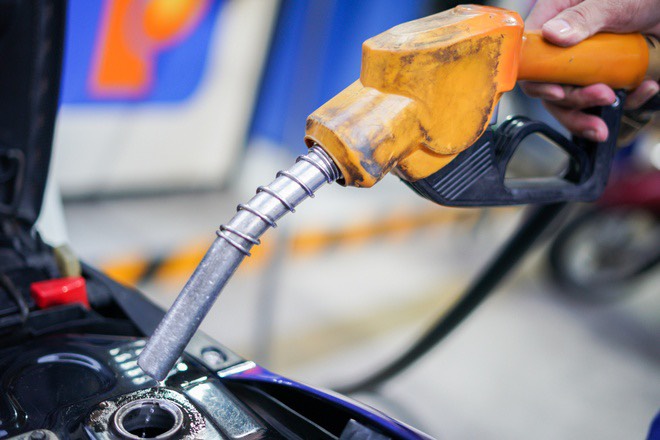 Chủ đề 4: HYDROCARBON
Bài 12
ALKANE (tiết 1)
Khái niệm, đồng phân, danh pháp.
III
IV
II
I
Tính chất vật lí
Tính chất hóa học
Nguồn alkane trong tự nhiên, ứng dụng của alkane
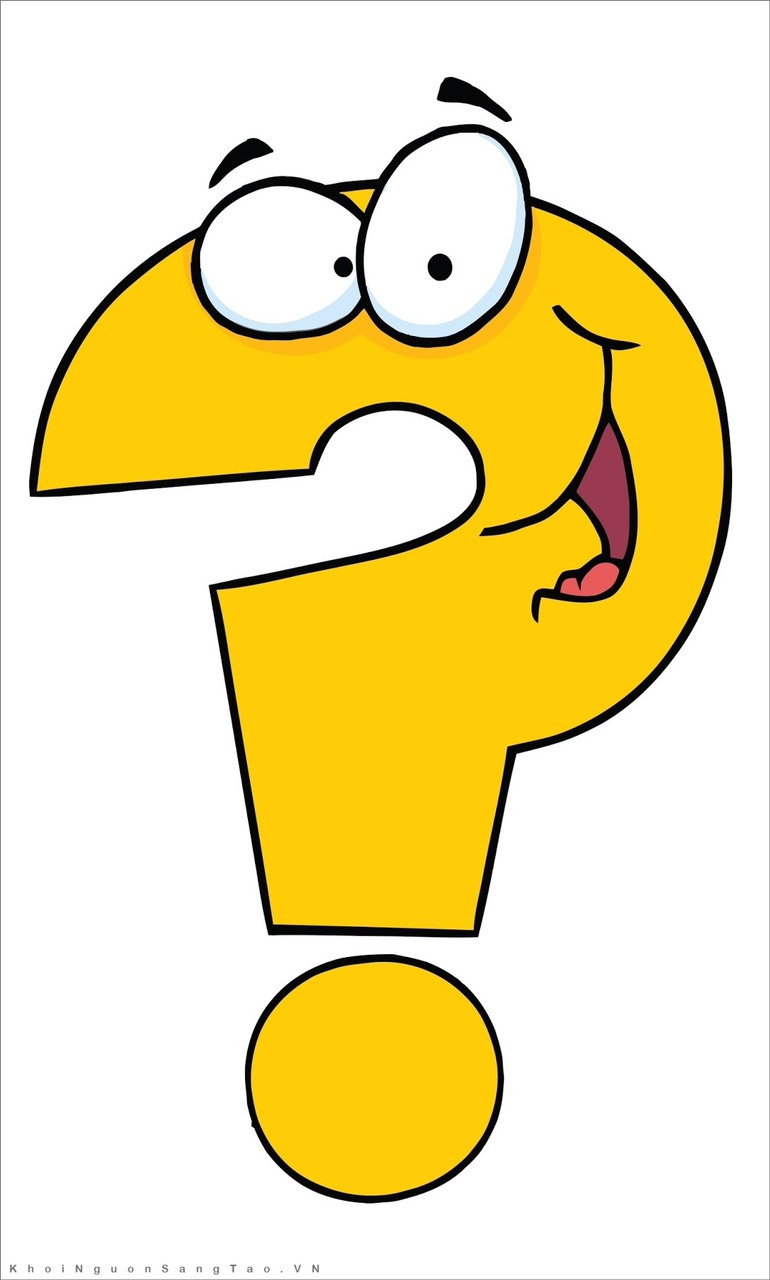 Hãy nhắc lại khái niệm đồng đẳng, từ đó viết công thức của các chất trong dãy đồng đẳng của methane và đưa ra CTTQ của dãy này ?
Em hãy cho biết đặc điểm cấu tạo của buthane?
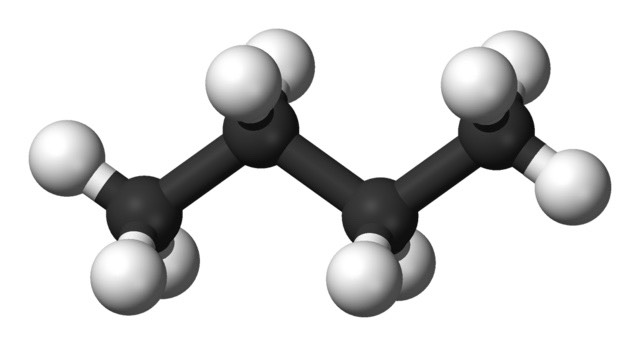 Định nghĩa
Alkane là hydrocarbon mạch hở, trong phân tử chỉ có liên kết đơn.
* Vd : CH4, C2H6, C3H8...
- Alkane có công thức chung là CnH2n+2 ( với n≥1).
* Phân tử chỉ chứa liên kết đơn (δ)
* Mỗi C liên kết với 4 nguyên tử khác → tứ diện đều.
* Mạch cacbon gấp khúc.
CH3-CH-CH2- CH3... izo...
        CH3
Các alkane từ 4 nguyên tử cacbon trở lên có đồng 
phân về mạch carbon.
Đồng phân alkane
Ví dụ 1
`
Bài giải
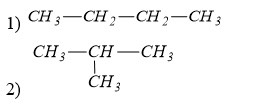 Viết đồng phân alkane có CTPT C4H10
Danh pháp alkane
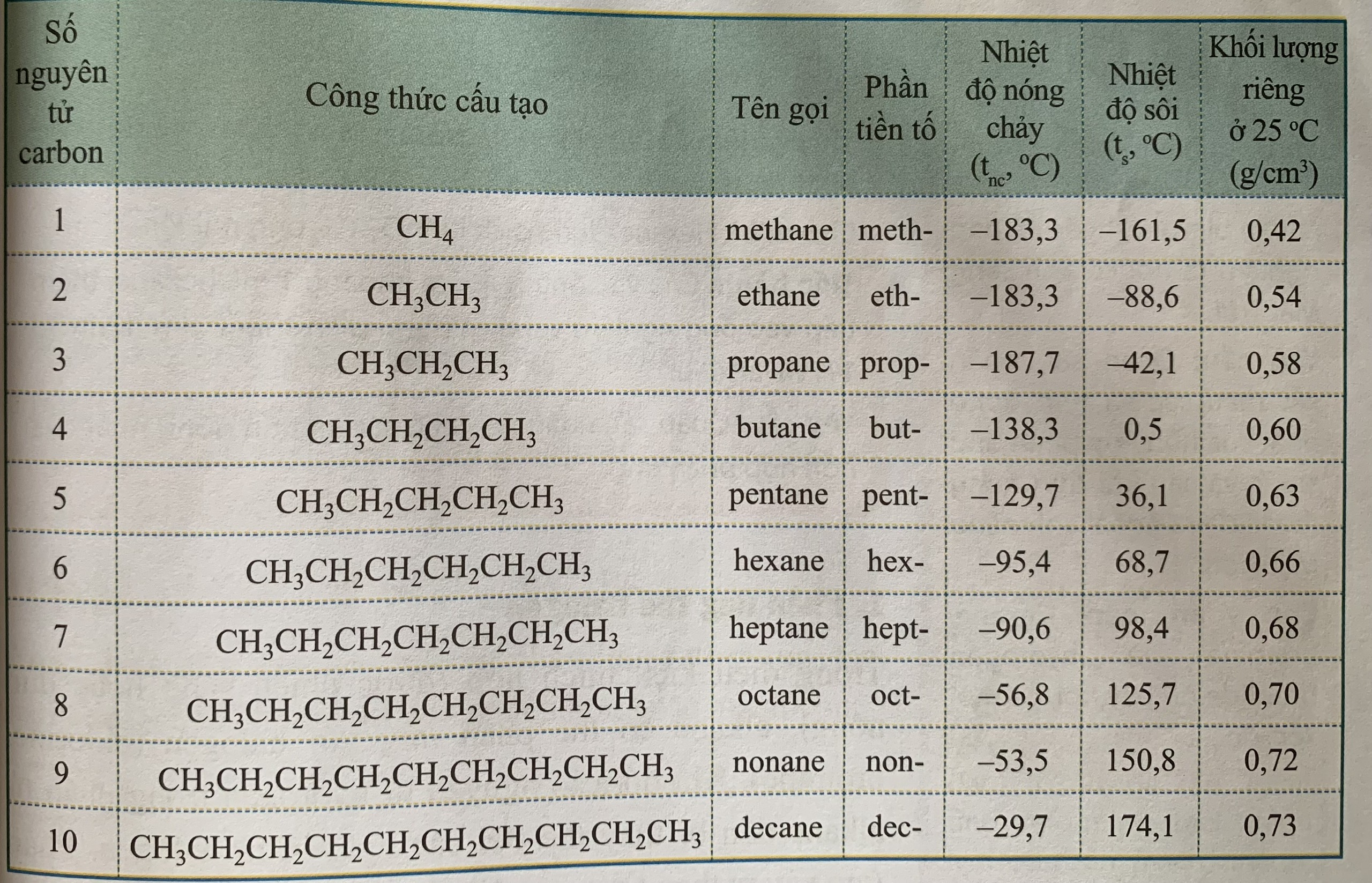 Danh pháp alkane
Danh pháp alkane
* Tên các alkane không nhánh, tên phần tiền tố ( bảng 12.1 sgk)
* Tên gốc alkyl (phần còn lại của alkane khi mất đi 1H) : thay ane = yl.
* Tên các alkane có nhánh:
- Chọn mạch cacbon dài và phức tạp nhất làm mạch chính.
- Đánh số thứ tự từ phía các nguyên tử cacbon mạch chính gần nhánh hơn.
- Gọi tên mạch nhánh (nhóm ankyl) theo thứ tự vần chữ cái cùng với số chỉ vị trí của nó, sau đó gọi tên alkane mạch chính.
Ví dụ 1
Ví dụ 1
`
Bài giải
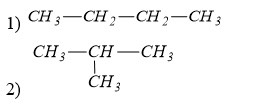 Buthane
Gọi tên các đồng phân alkane có CTPT C4H10
2-methylpropane
Danh pháp alkane
Ví dụ 2
`
* Tên các alkane có nhánh:
- Chọn mạch cacbon dài và phức tạp nhất làm mạch chính.
- Đánh số thứ tự từ phía các nguyên tử cacbon mạch chính gần nhánh hơn.
- Gọi tên mạch nhánh (nhóm ankyl) theo thứ tự vần chữ cái cùng với số chỉ vị trí của nó, sau đó gọi tên alkane mạch chính
Bài giải
Gọi tên alkane CH3-CH(CH3)-CH(CH3)-CH2-CH3
CH3-CH-CH-CH2-CH3 
        CH3 CH3
2,3-dimethylpentane
Danh pháp alkane
CH3       CH      CH2 - ... izo...

                 CH3
CH3

CH3      CH - ... tert...

           CH3
CH3         CH2      CH - ... sec...

                       CH3
CH3
   
CH3      C     CH2     ... neo...

          CH3
Tính chất vật lí  alkane
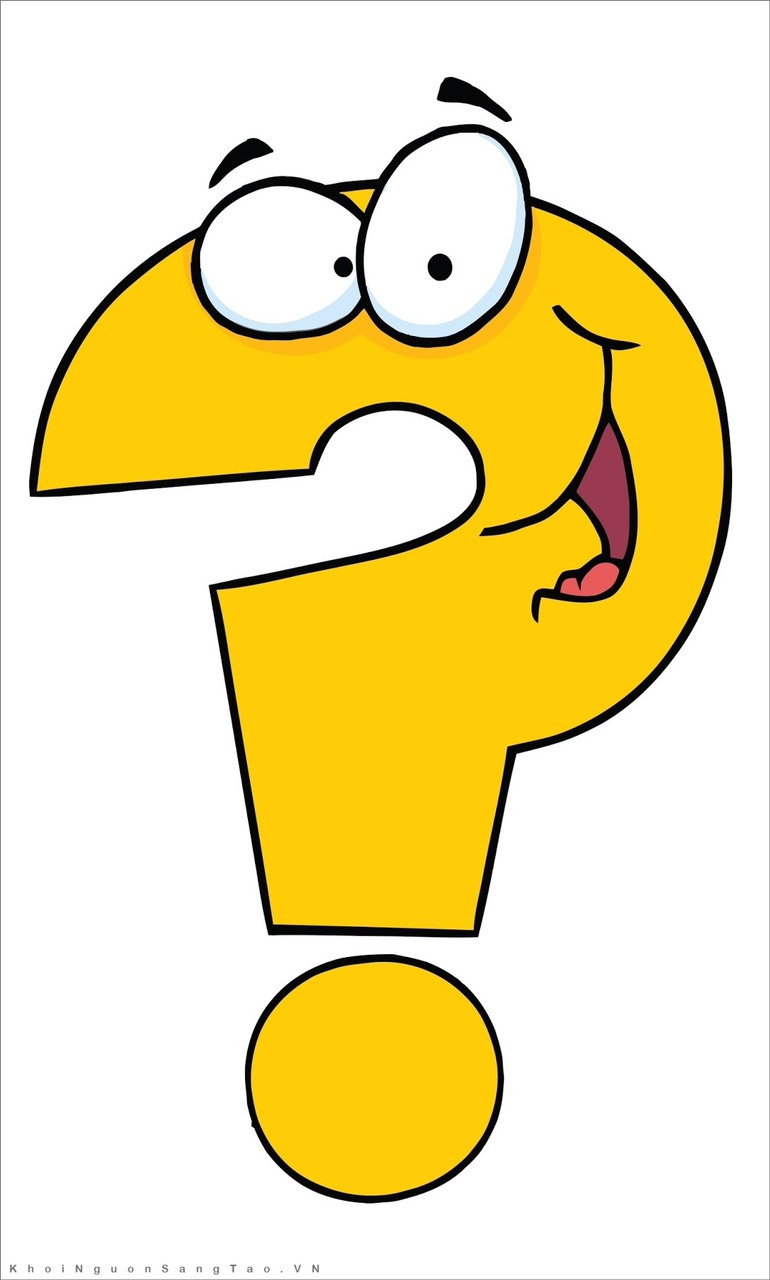 Từ bảng 12.1 hãy nhận xét về tính chất vật lí của alkane?
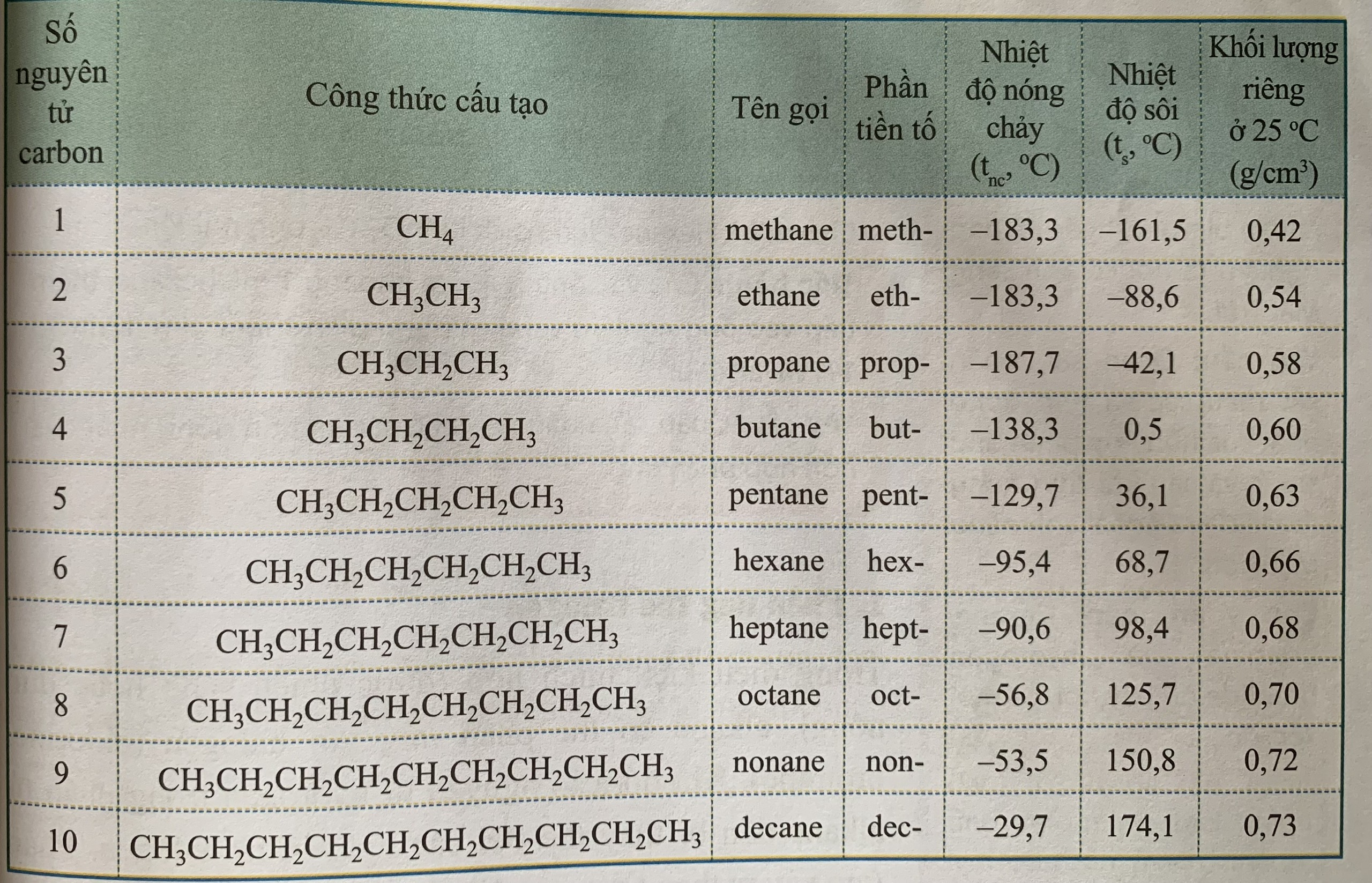 Tính chất vật lí  alkane
* Ở điều kiện thường :
- Từ C1 → C4 : thể khí.
- Từ C5 → C17: thể lỏng.
- Các chất còn lại ở thể rắn.  
* ts, tnc, khối lượng riêng d tăng theo chiều tăng của khối lượng phân tử (xem bảng 12.1).
* Nhẹ hơn nước, không tan trong nước, tan được trong một số dung môi hữu cơ.
Câu 1
A
B
C
D
CnH2n
CnH2n+2
CnHn+2
Công thức tổng quát của alkane là
C
Câu 2
A
B
C
D
3
4
5
6
Số đồng phân cấu tạo ứng với công thức phân tử C5H12 là
D
Câu 3
A
C
2-methylpentane
neopentane
D
1,1-dimethylbutane
Hợp chất (CH3)2CHCH2CH2CH3 có tên gọi là
B
C
isopentane
Alkane là hydrocarbon mạch hở, trong phân tử chỉ có liên kết đơn.
Alkane có công thức chung là CnH2n+2 (với n≥1).
Các alkane từ 4 nguyên tử cacbon trở lên có đồng phân về mạch carbon.
Tên các alkane không nhánh, tên phần tiền tố (12.1)
Tên các alkane có nhánh :
- Chọn mạch cacbon dài và phức tạp nhất làm mạch chính.
- Đánh số thứ tự từ phía các nguyên tử cacbon mạch chính gần nhánh hơn.
- Gọi tên mạch nhánh (nhóm ankyl) theo thứ tự vần chữ cái cùng với số chỉ vị trí của nó, sau đó gọi tên alkane mạch chính.